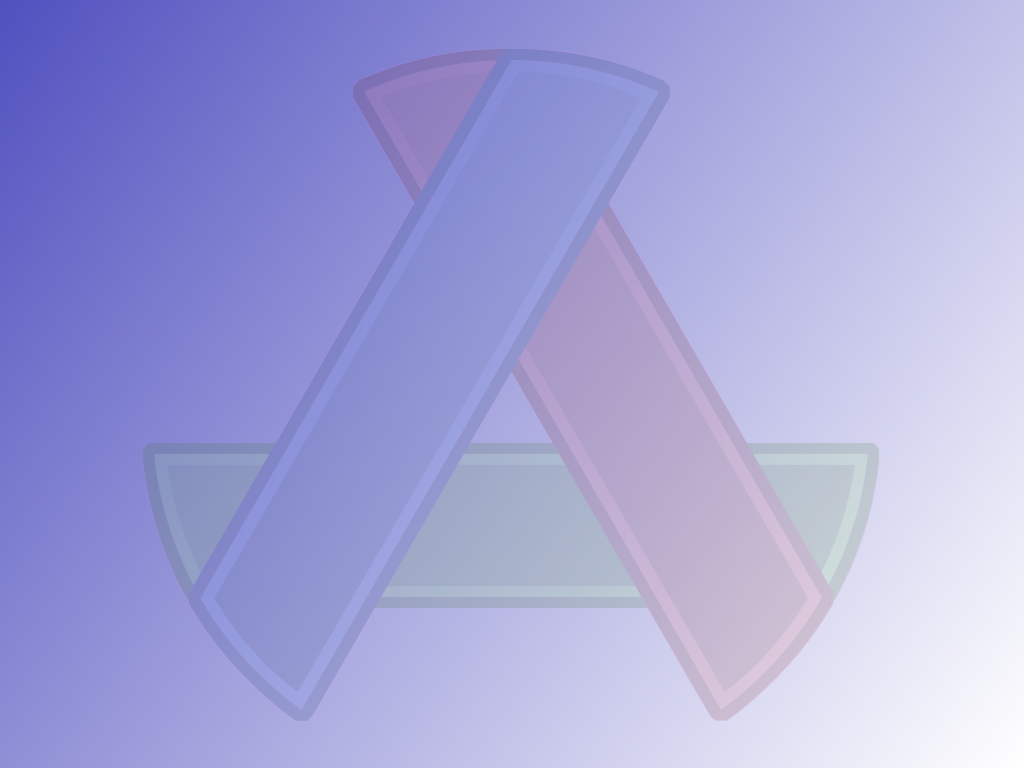 Number and Quantity Quick Check
Ms Nelson
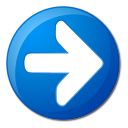 Copyright© 2013 EducAide Software Inc. All rights reserved.
1
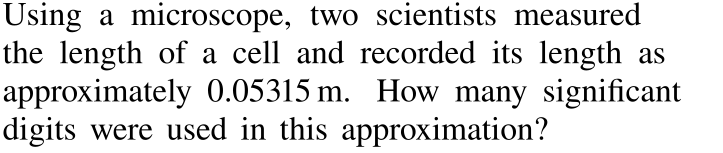 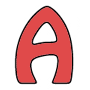 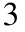 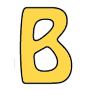 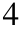 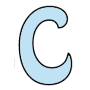 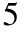 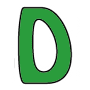 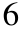 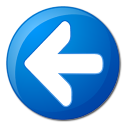 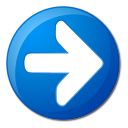 Copyright© 2013 EducAide Software Inc. All rights reserved.
2
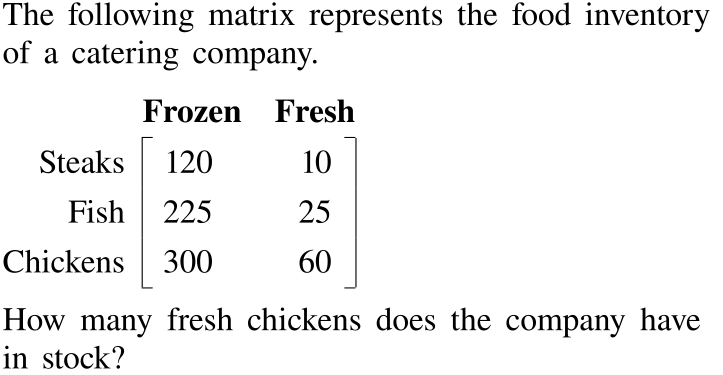 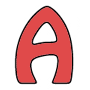 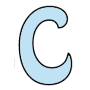 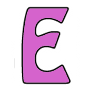 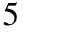 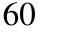 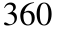 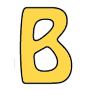 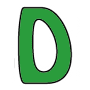 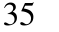 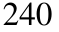 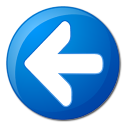 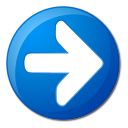 Copyright© 2013 EducAide Software Inc. All rights reserved.
3
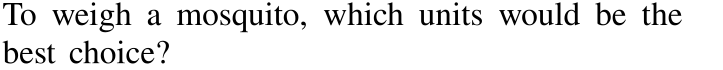 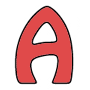 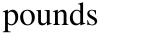 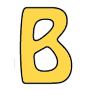 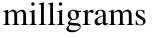 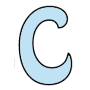 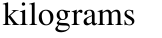 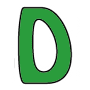 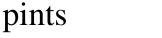 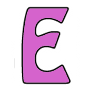 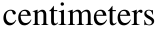 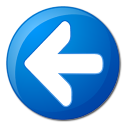 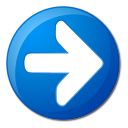 Copyright© 2013 EducAide Software Inc. All rights reserved.
4
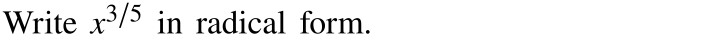 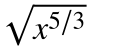 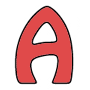 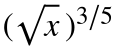 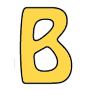 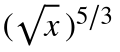 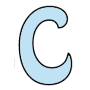 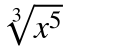 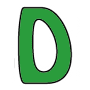 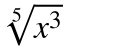 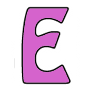 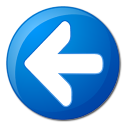 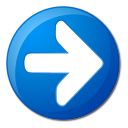 Copyright© 2013 EducAide Software Inc. All rights reserved.
5
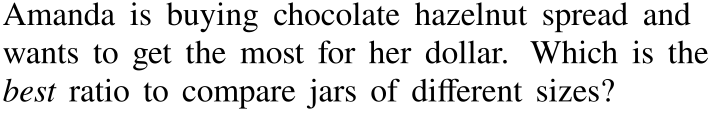 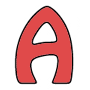 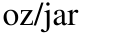 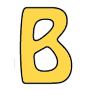 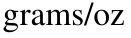 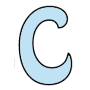 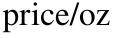 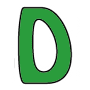 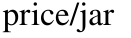 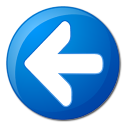 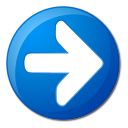 Copyright© 2013 EducAide Software Inc. All rights reserved.
6
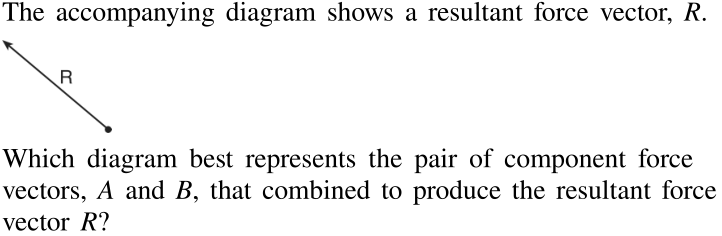 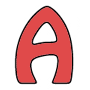 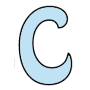 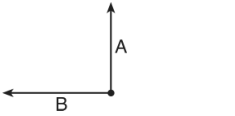 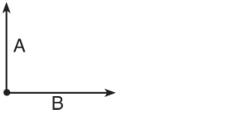 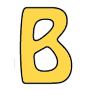 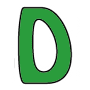 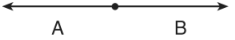 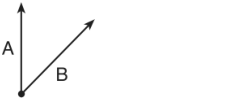 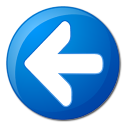 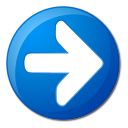 Copyright© 2013 EducAide Software Inc. All rights reserved.
7
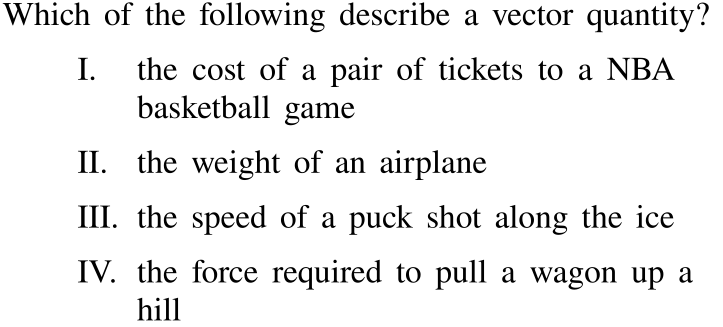 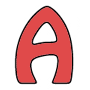 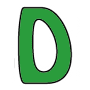 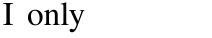 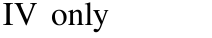 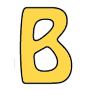 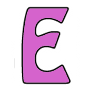 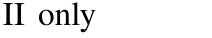 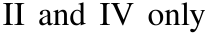 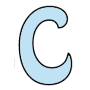 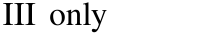 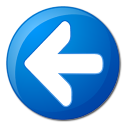 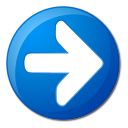 Copyright© 2013 EducAide Software Inc. All rights reserved.
8
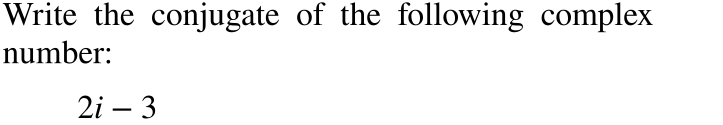 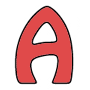 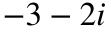 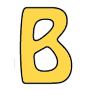 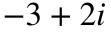 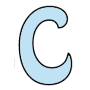 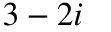 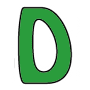 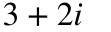 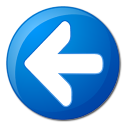 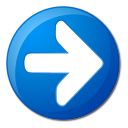 Copyright© 2013 EducAide Software Inc. All rights reserved.
9
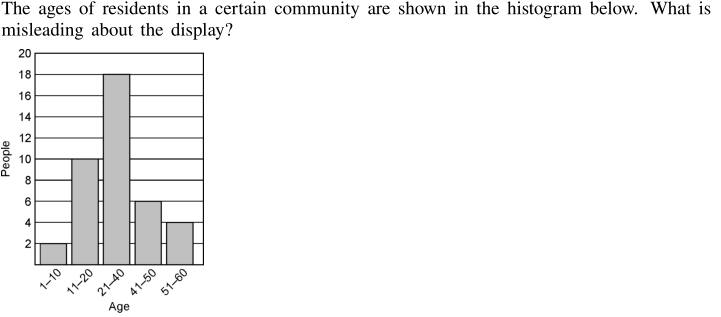 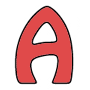 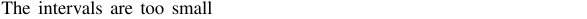 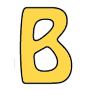 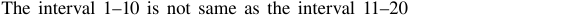 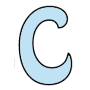 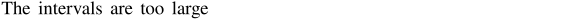 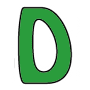 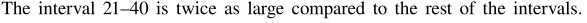 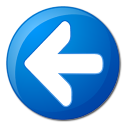 Copyright© 2013 EducAide Software Inc. All rights reserved.